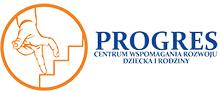 CO NIE PASUJE?
Sylwia Teklińska
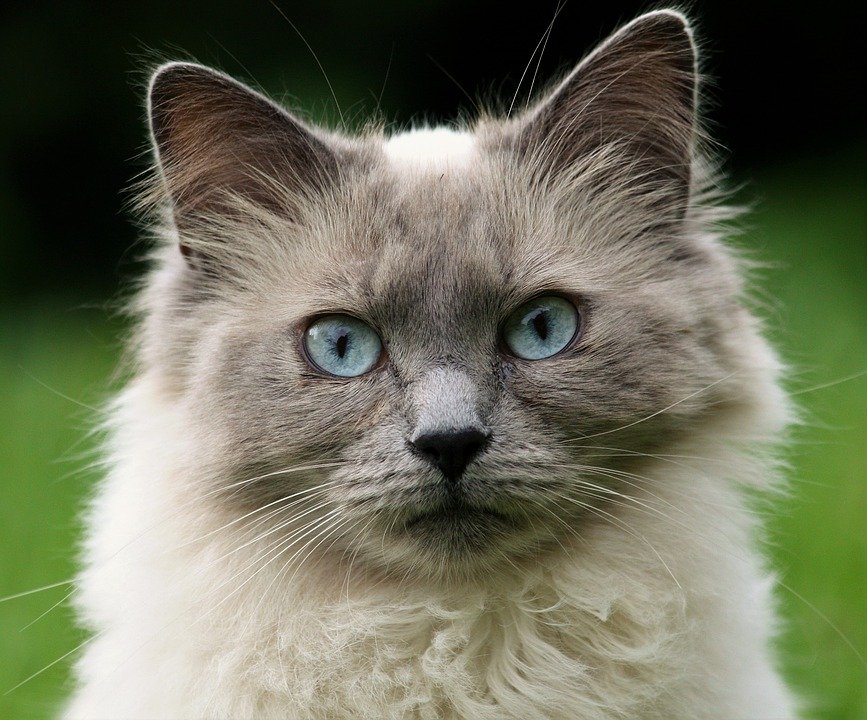 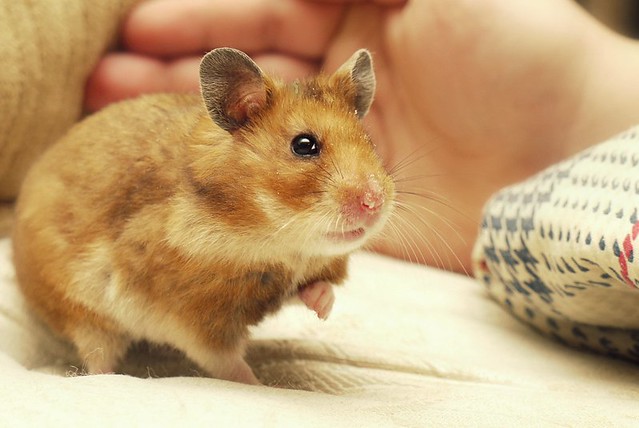 To zdjęcie, autor: Nieznany autor, licencja: CC BY
To zdjęcie, autor: Nieznany autor, licencja: CC BY-SA
CO NIE PASUJE?
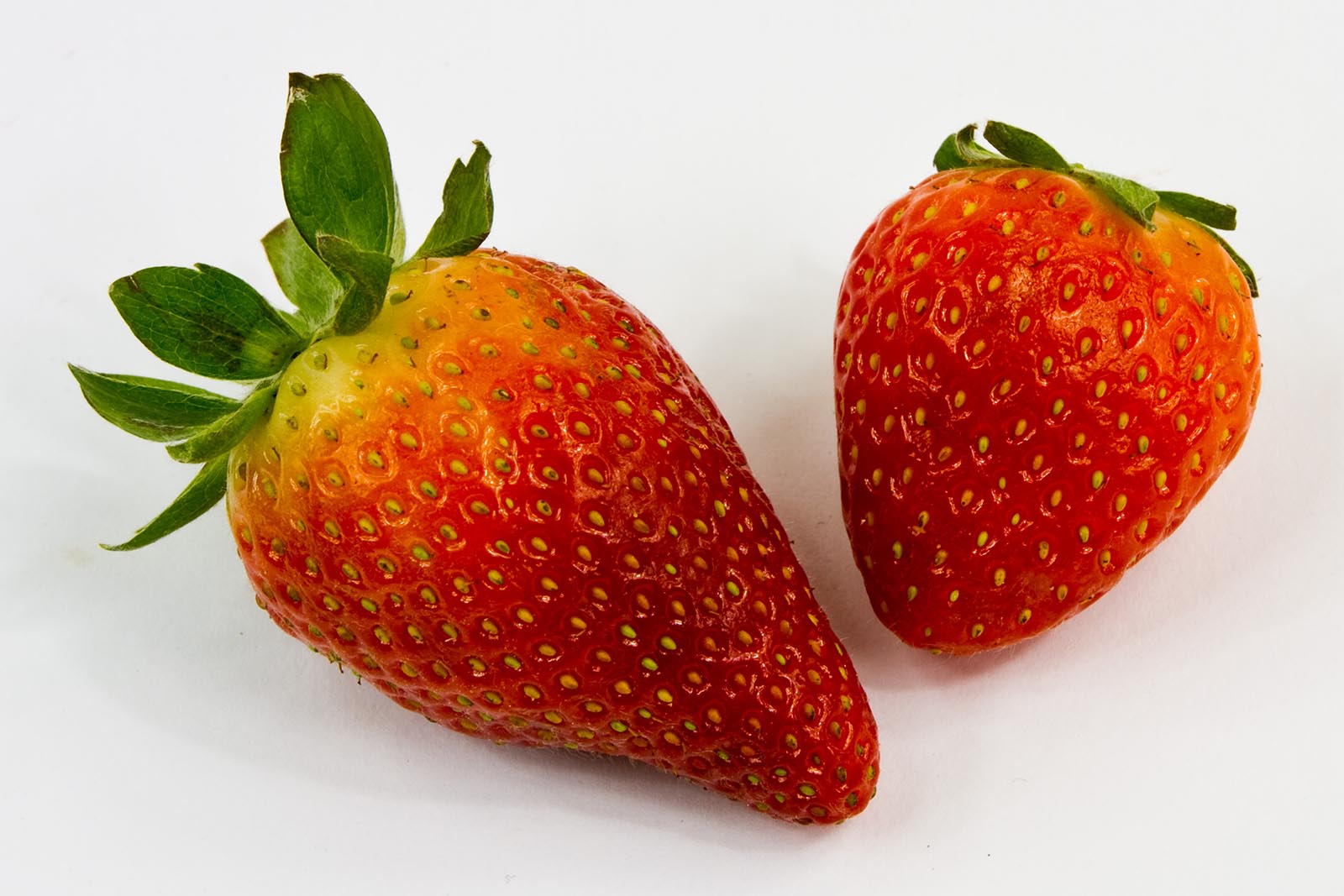 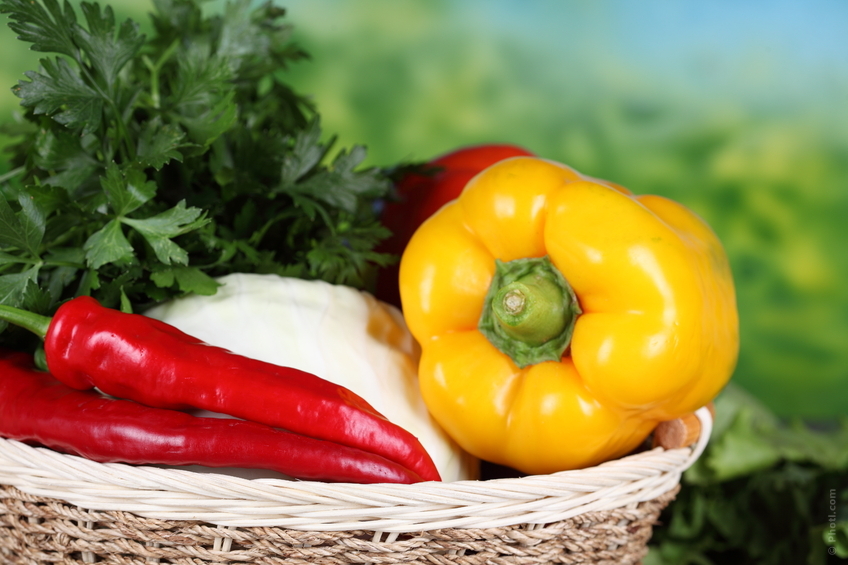 To zdjęcie, autor: Nieznany autor, licencja: CC BY-SA
To zdjęcie, autor: Nieznany autor, licencja: CC BY
To zdjęcie, autor: Nieznany autor, licencja: CC BY-NC-ND
CO NIE PASUJE?
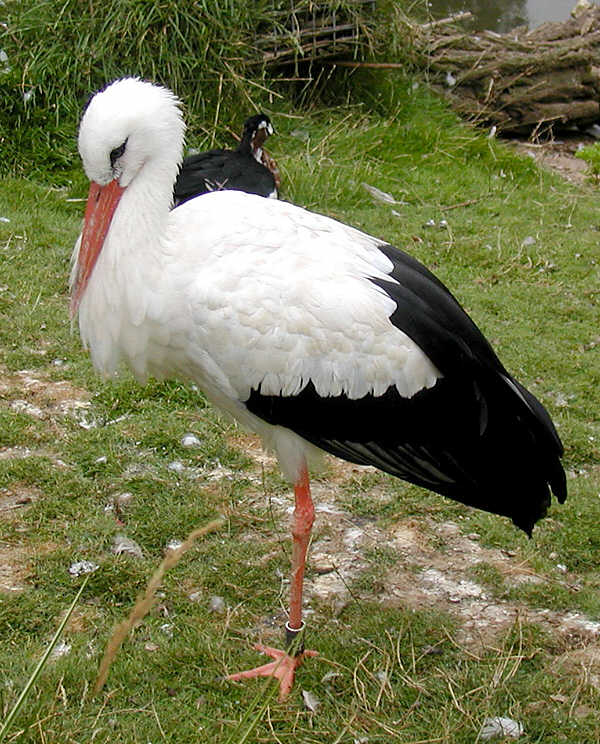 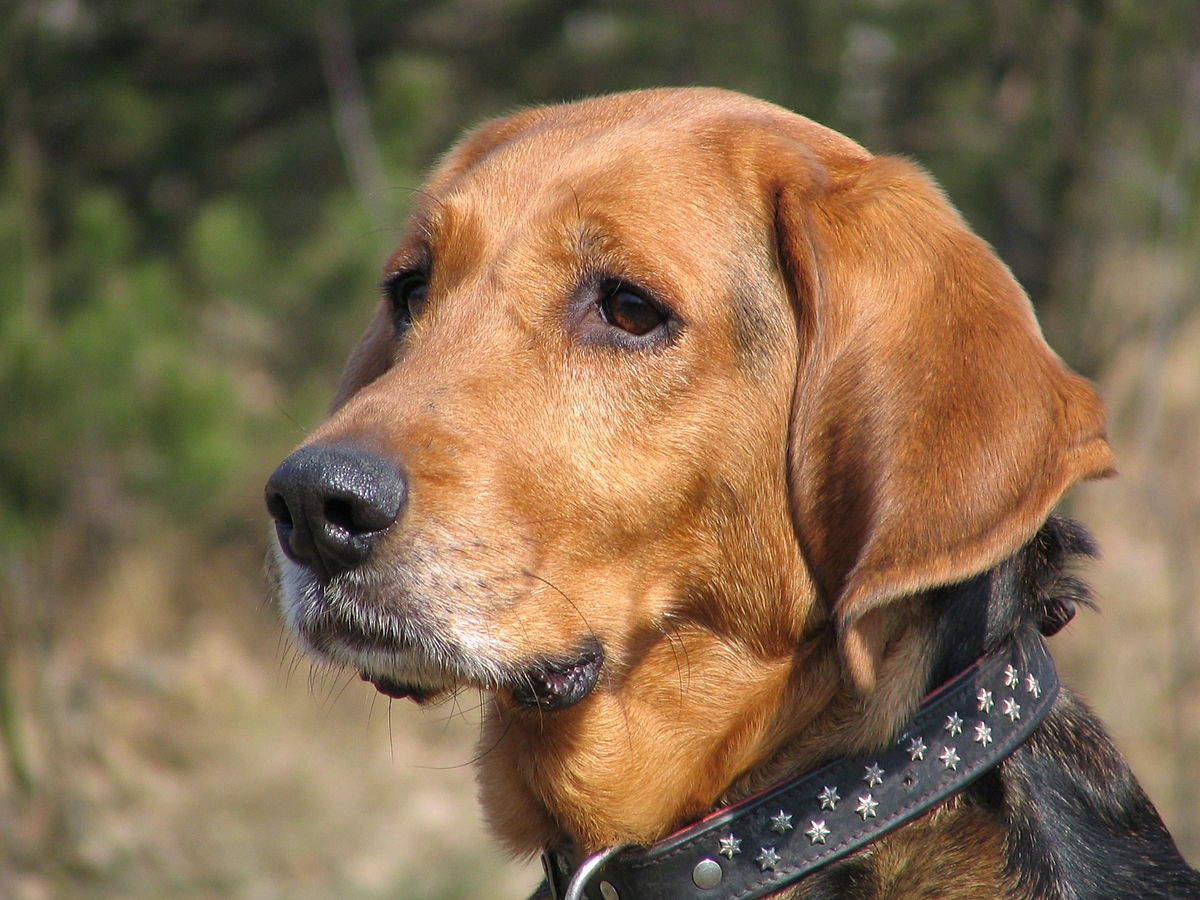 To zdjęcie, autor: Nieznany autor, licencja: CC BY-SA
To zdjęcie, autor: Nieznany autor, licencja: CC BY-SA
To zdjęcie, autor: Nieznany autor, licencja: CC BY-NC-ND
CO NIE PASUJE?
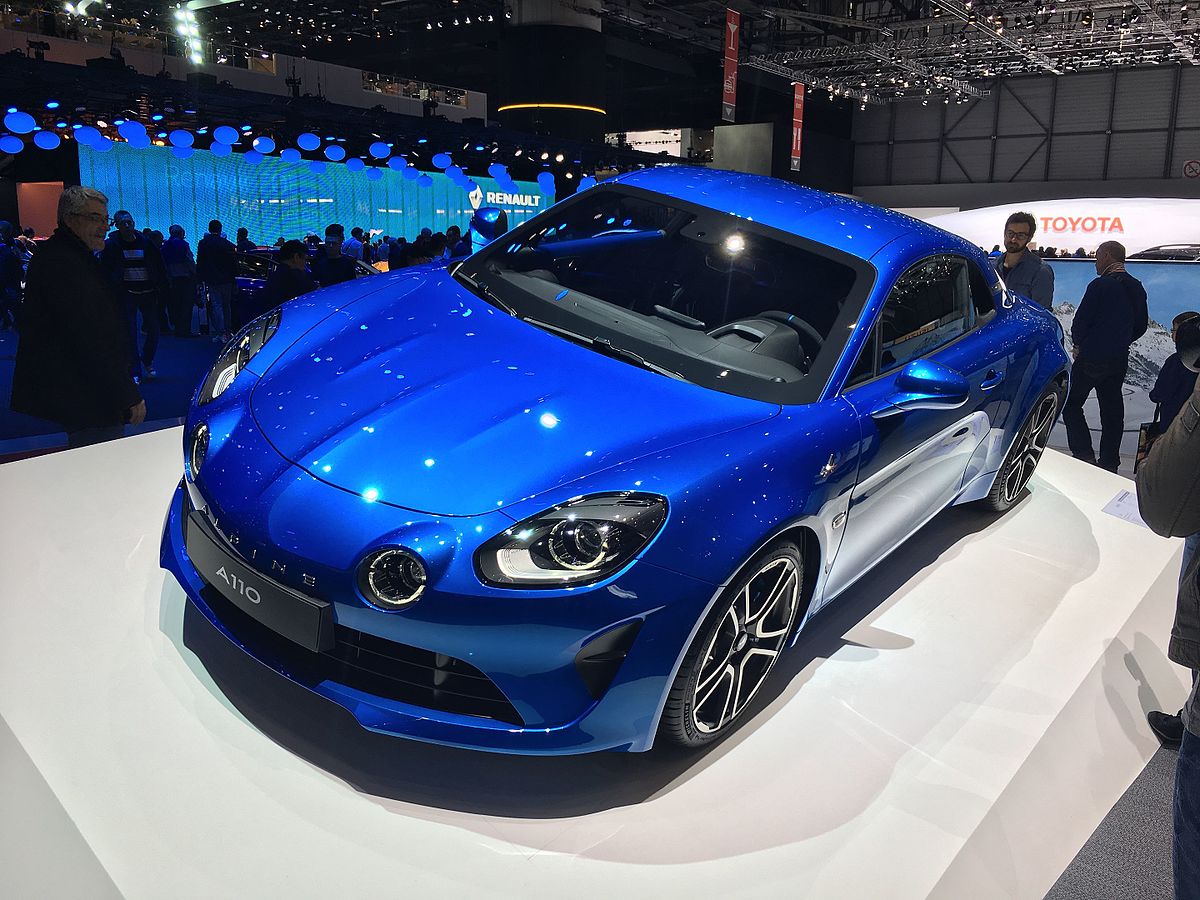 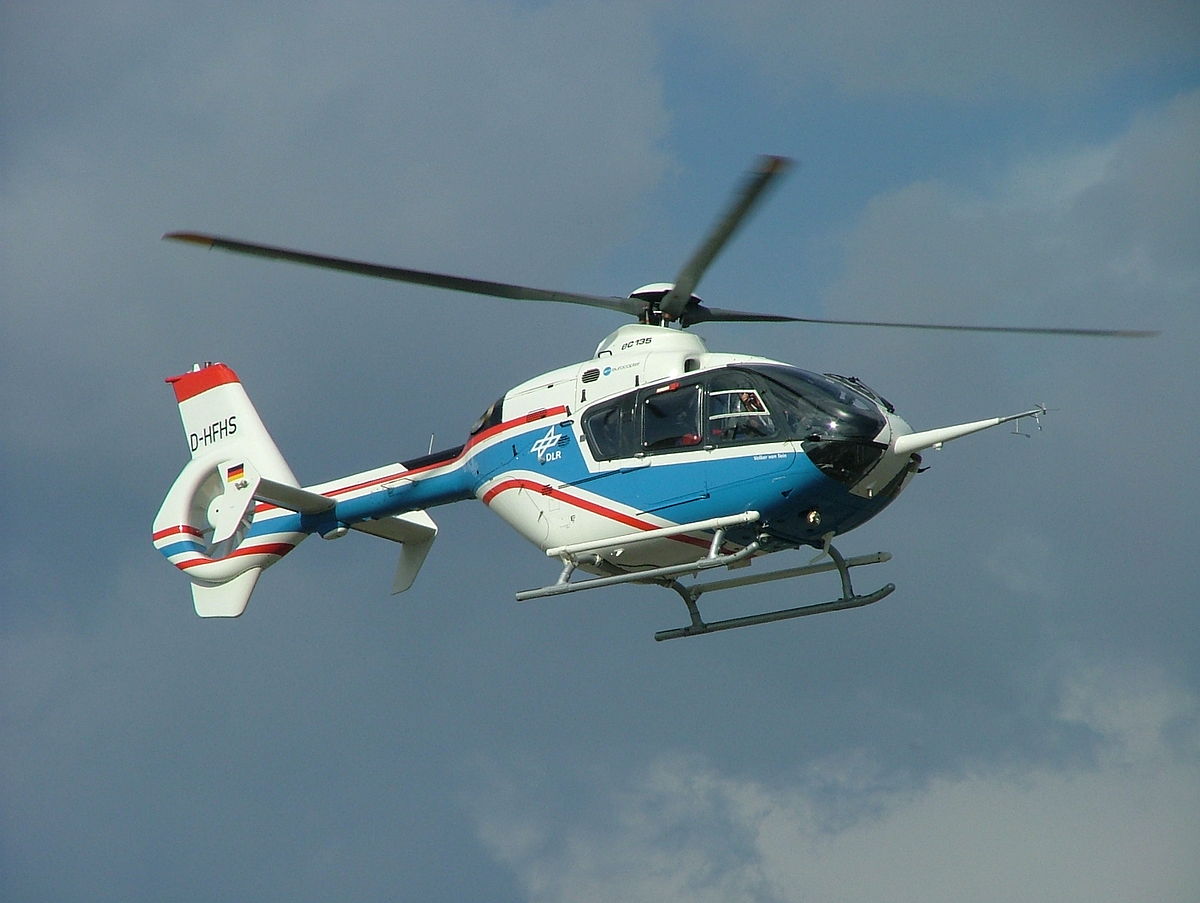 To zdjęcie, autor: Nieznany autor, licencja: CC BY-SA
To zdjęcie, autor: Nieznany autor, licencja: CC BY-SA
To zdjęcie, autor: Nieznany autor, licencja: CC BY-SA
CO NIE PASUJE?
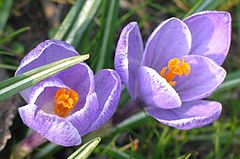 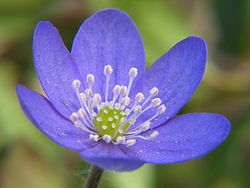 To zdjęcie, autor: Nieznany autor, licencja: CC BY-SA
To zdjęcie, autor: Nieznany autor, licencja: CC BY-SA
To zdjęcie, autor: Nieznany autor, licencja: CC BY-SA
CO NIE PASUJE?
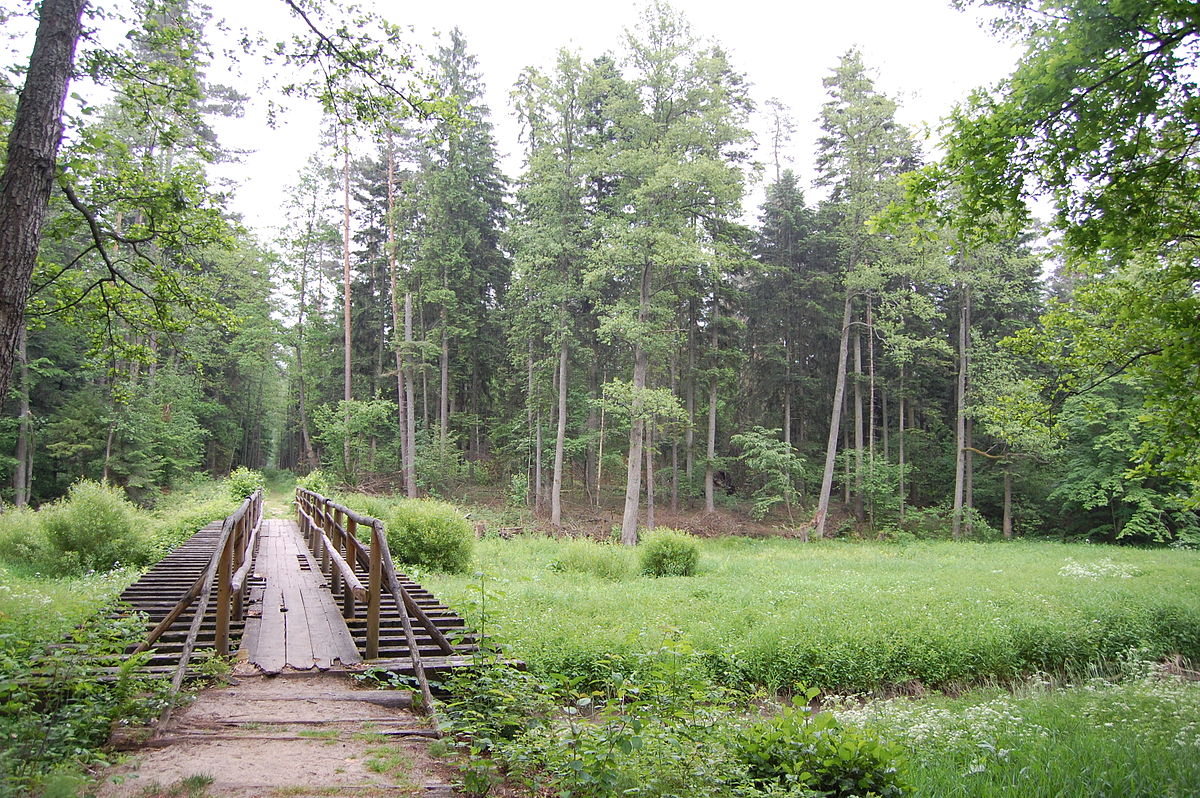 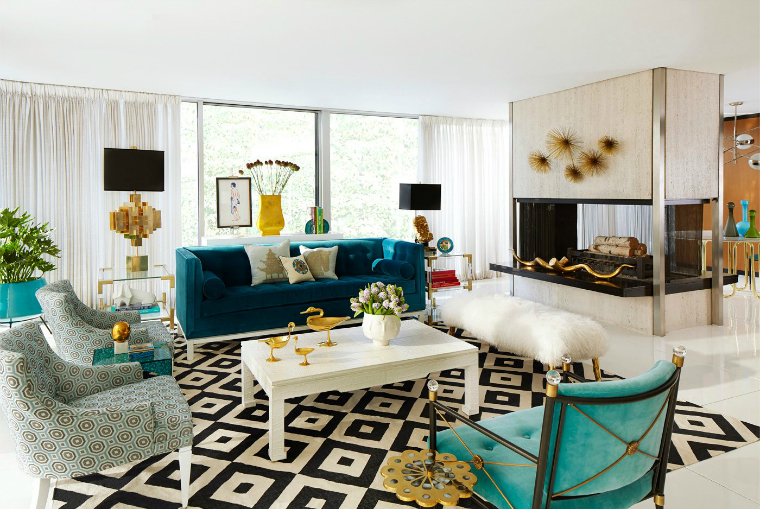 To zdjęcie, autor: Nieznany autor, licencja: CC BY-SA
To zdjęcie, autor: Nieznany autor, licencja: CC BY-SA
To zdjęcie, autor: Nieznany autor, licencja: CC BY-SA
CO NIE PASUJE?
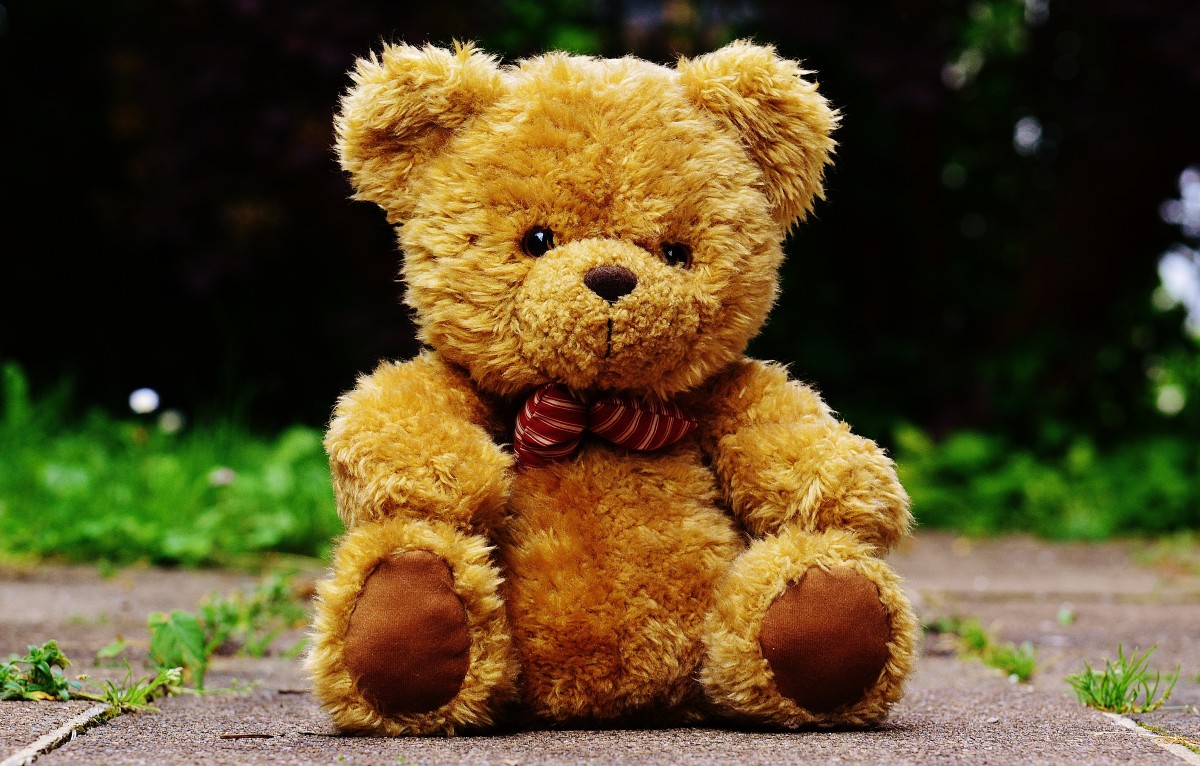 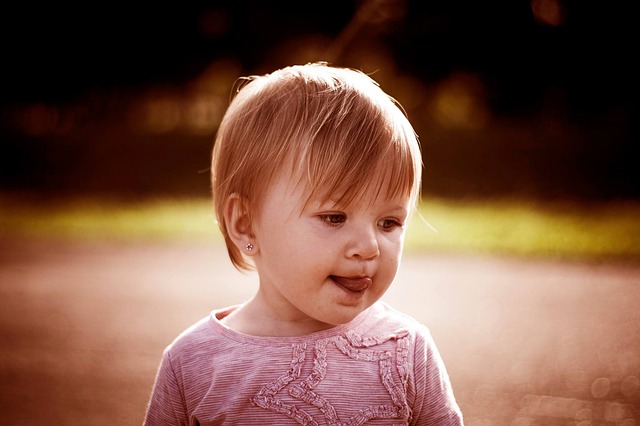 To zdjęcie, autor: Nieznany autor, licencja: CC BY
CO NIE PASUJE?
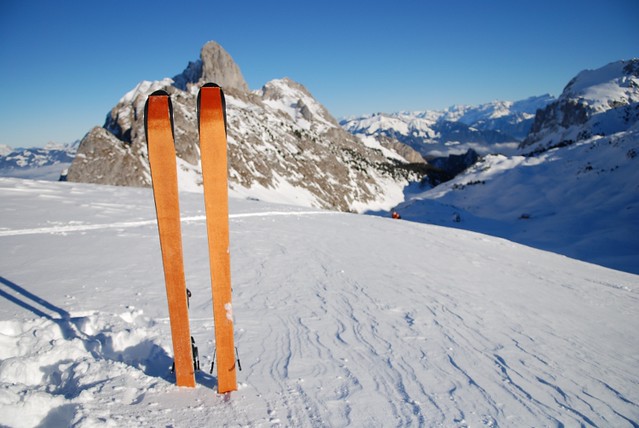 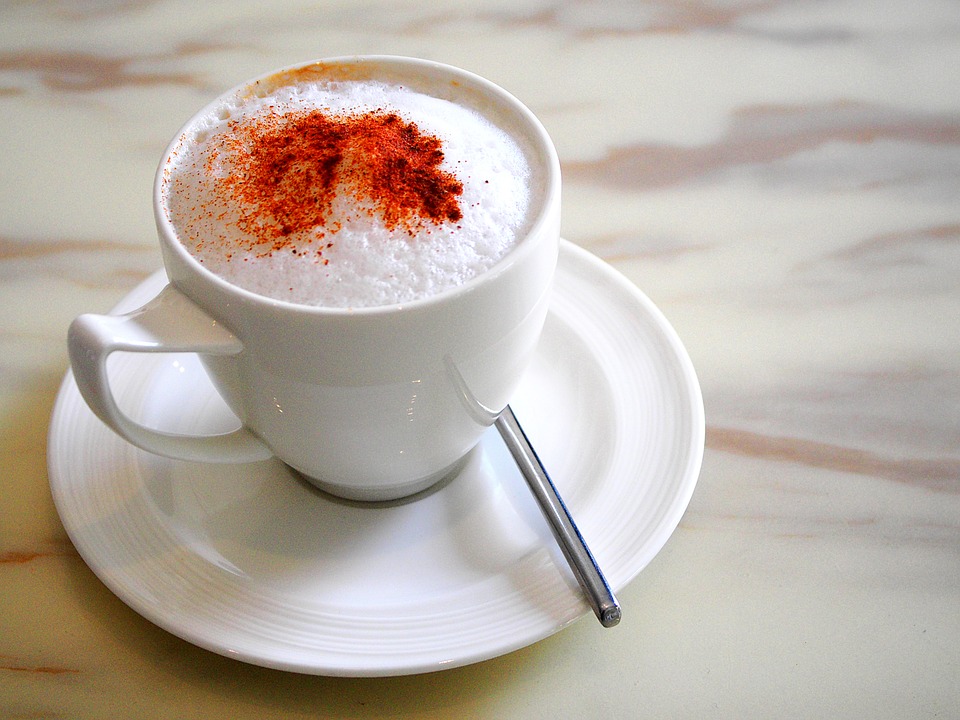 To zdjęcie, autor: Nieznany autor, licencja: CC BY
To zdjęcie, autor: Nieznany autor, licencja: CC BY-SA
CO NIE PASUJE?
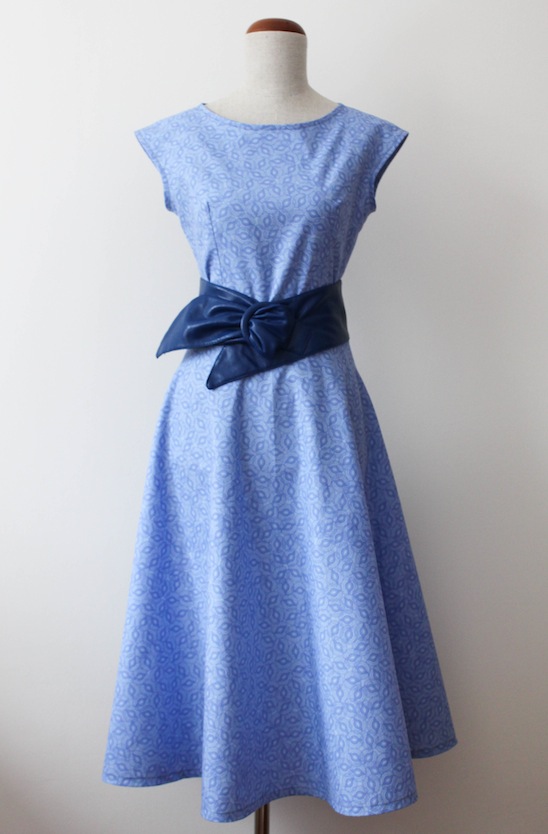 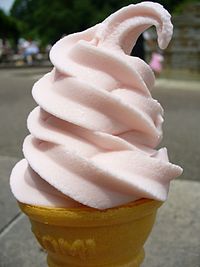 To zdjęcie, autor: Nieznany autor, licencja: CC BY-NC-ND
To zdjęcie, autor: Nieznany autor, licencja: CC BY-SA
To zdjęcie, autor: Nieznany autor, licencja: CC BY-SA
CO NIE PASUJE?
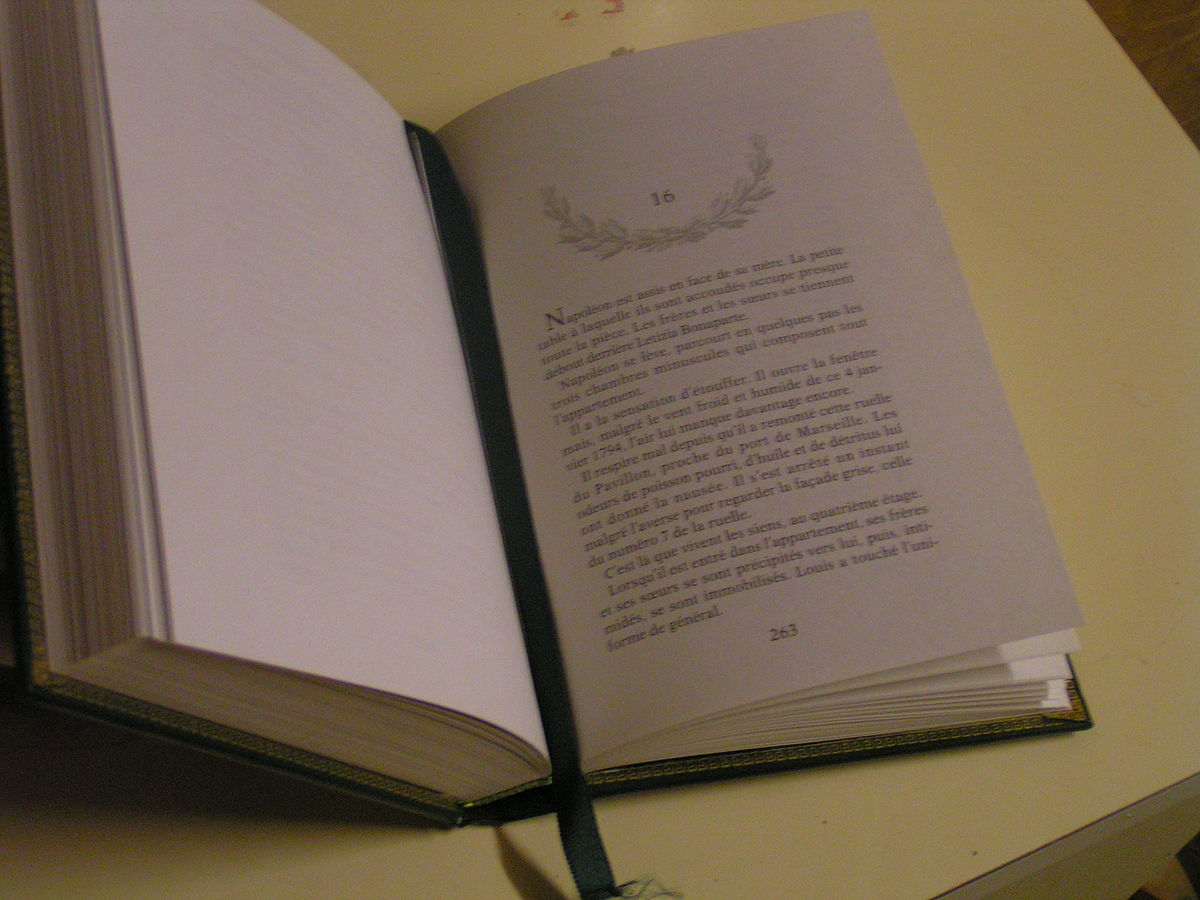 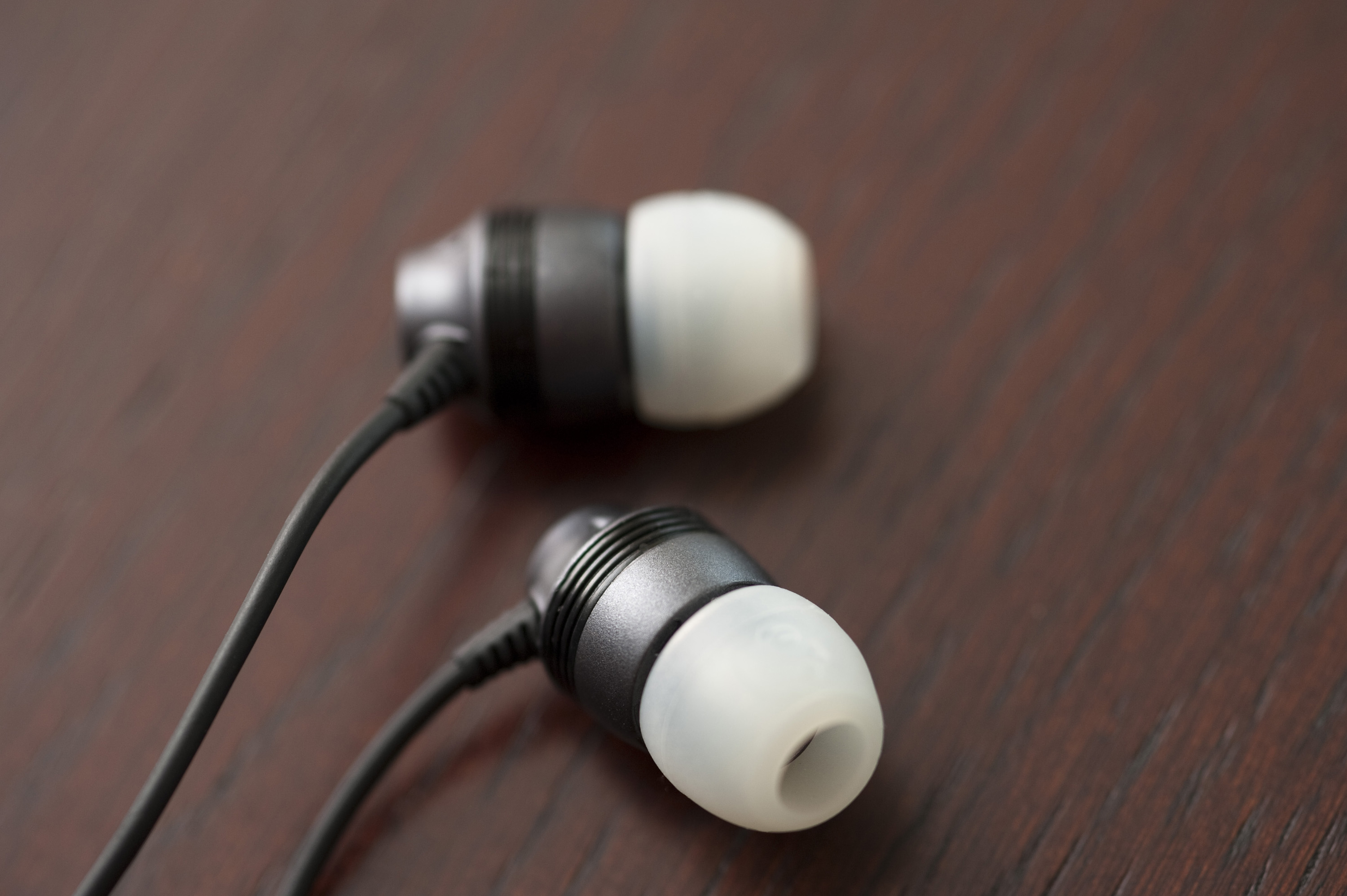 To zdjęcie, autor: Nieznany autor, licencja: CC BY-SA-NC
To zdjęcie, autor: Nieznany autor, licencja: CC BY-SA
To zdjęcie, autor: Nieznany autor, licencja: CC BY
CO NIE PASUJE?
GRATULACJE!
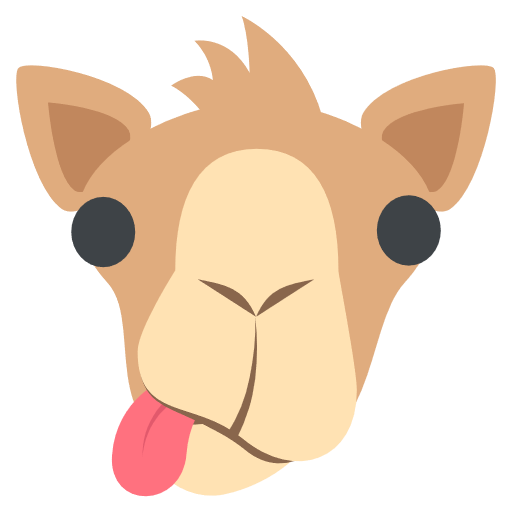